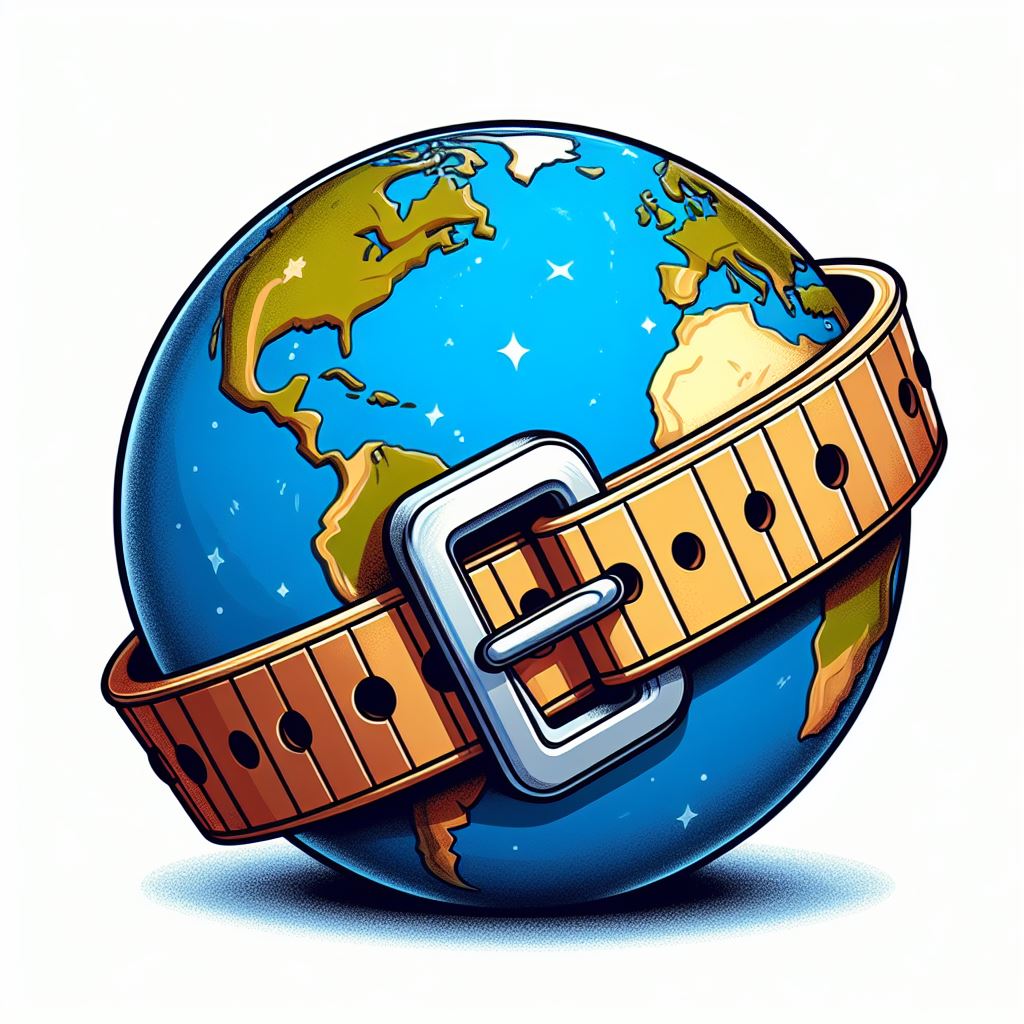 Tightening the belt
investigating the impact of high resolution at reduced computational cost
Brian Medeiros
Thanks to: Max Bouman, John Truesdale, Patrick Callaghan, Adam Herrington, Rich Neale, Peter Lauritzen
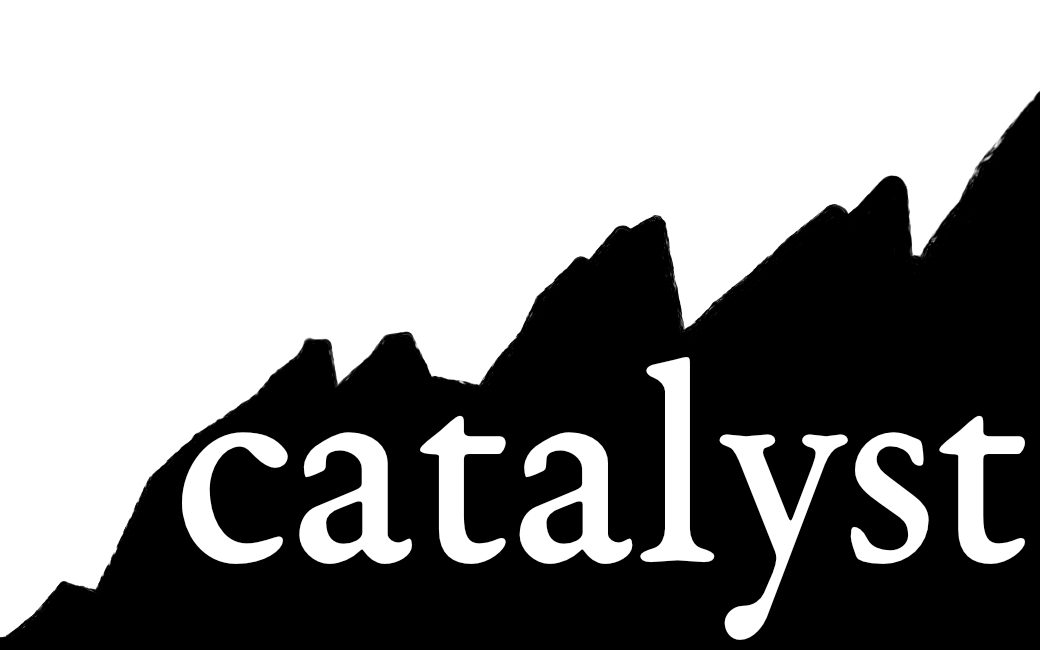 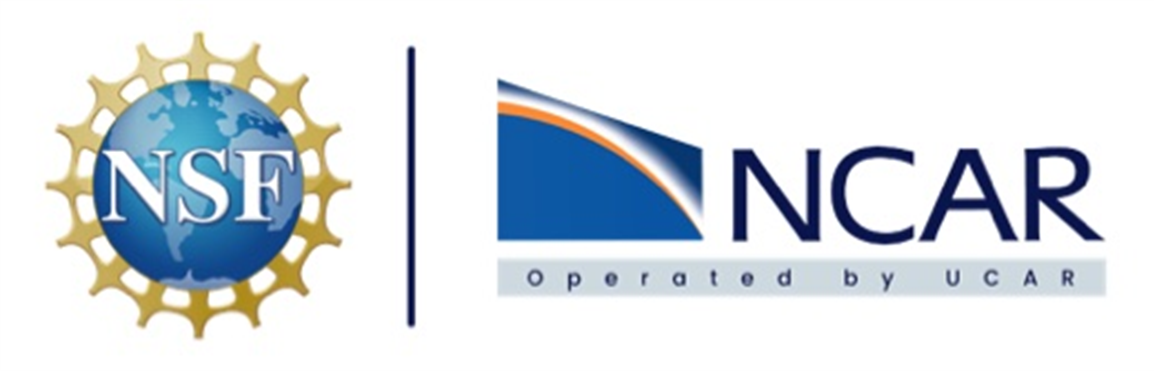 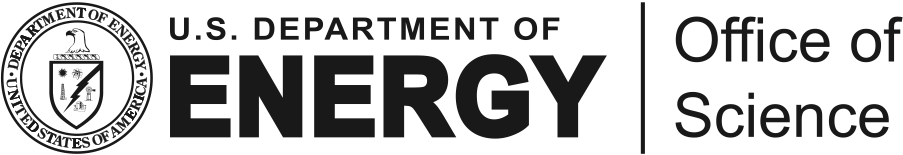 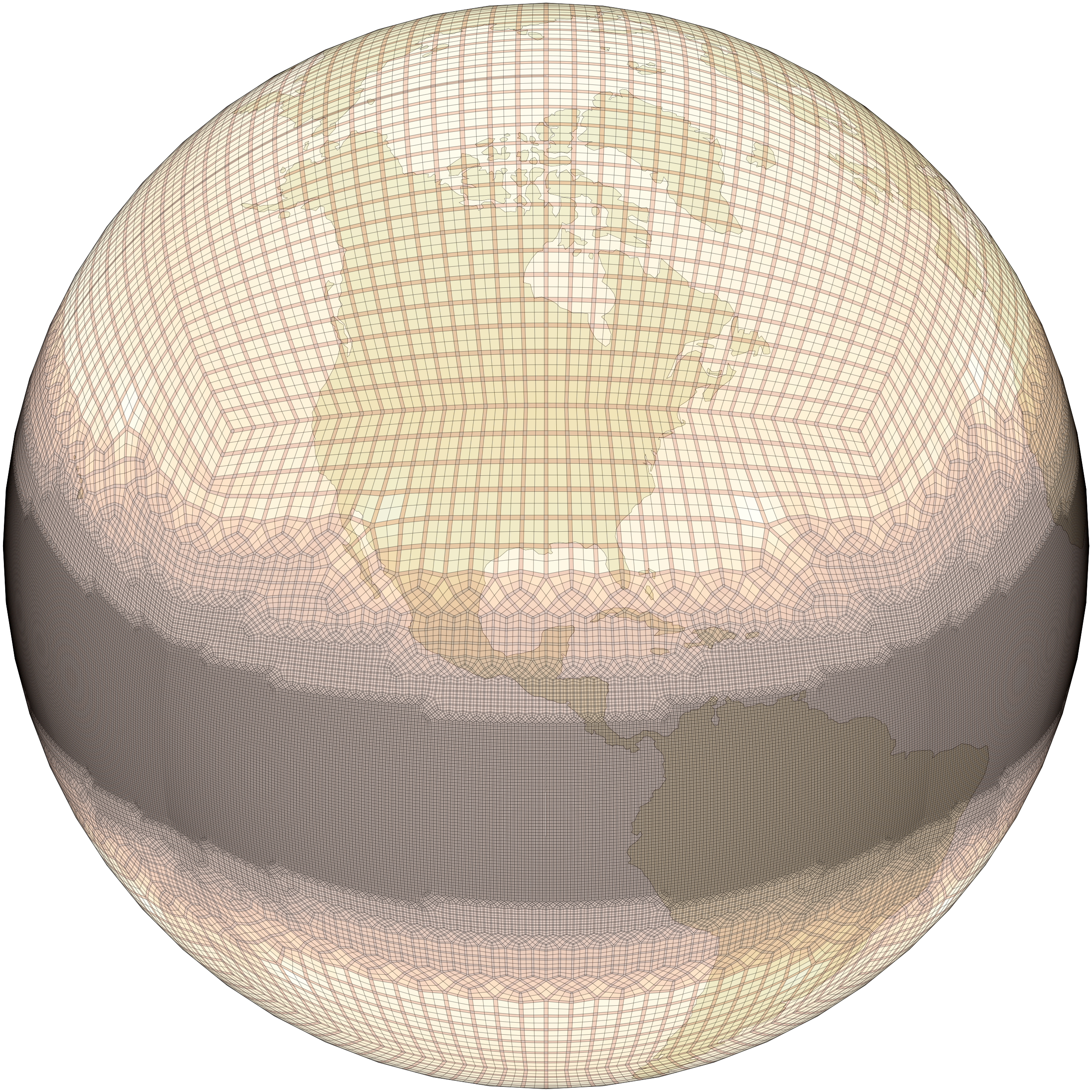 CAM-SE Tropical Belt
Effective Resolution
tropics vs extratropics
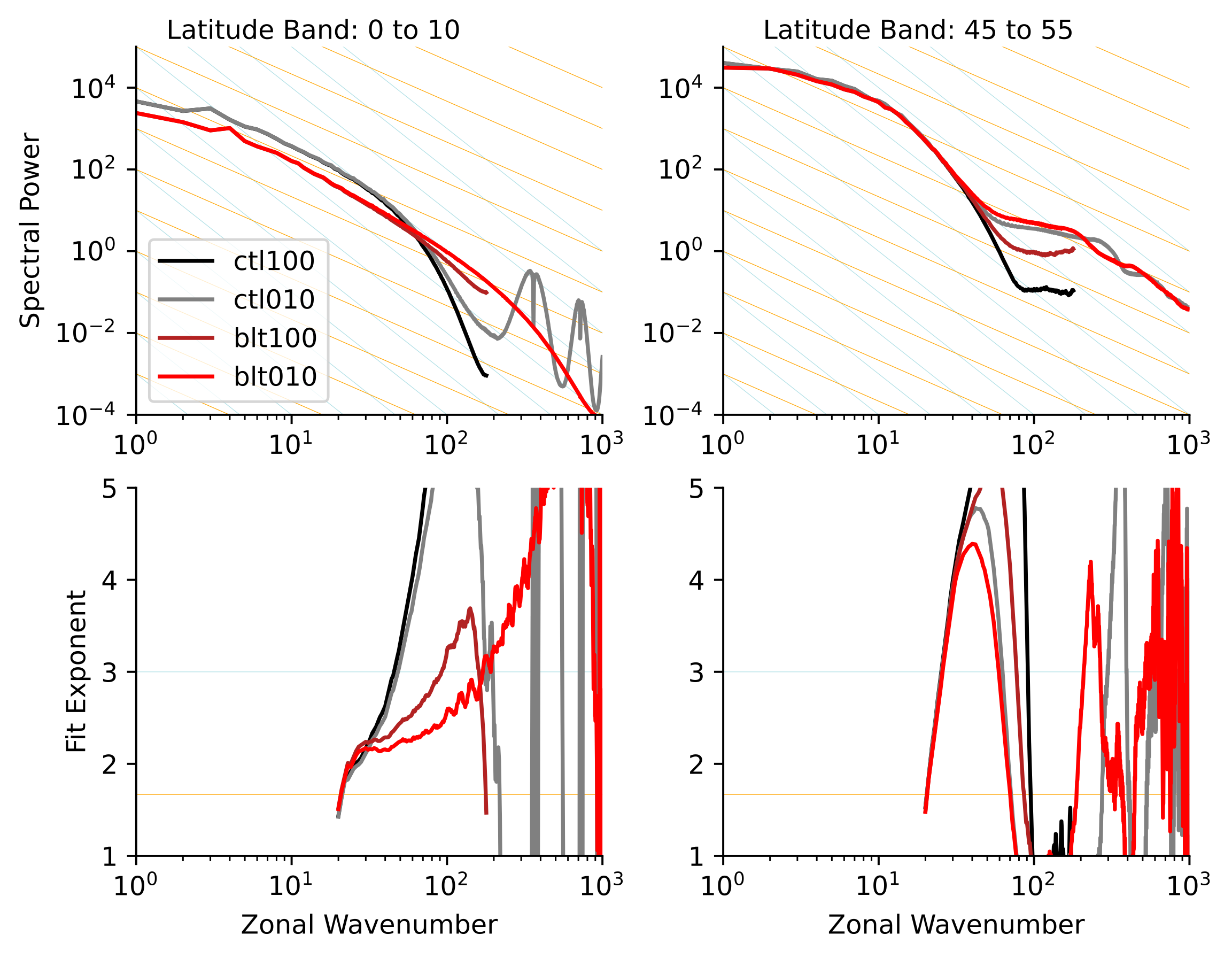 Kinetic energy spectra show the expected scales of the local grid spacing
Confirmed even when remapping to 100km grid
Total Precipitation, 15°S-15°N
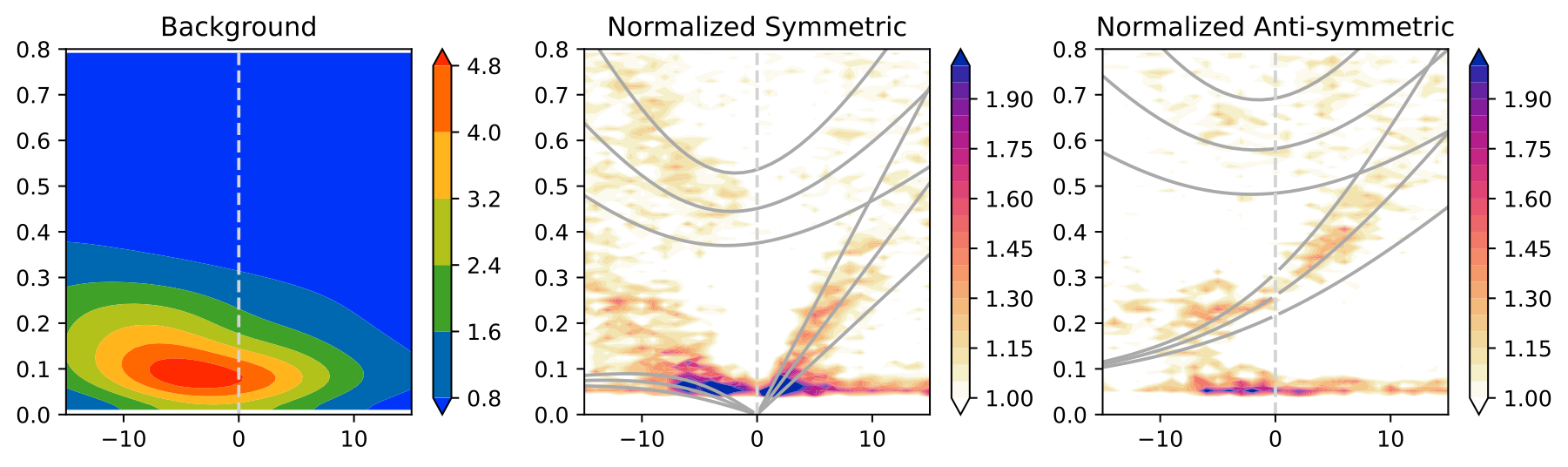 Example Applications
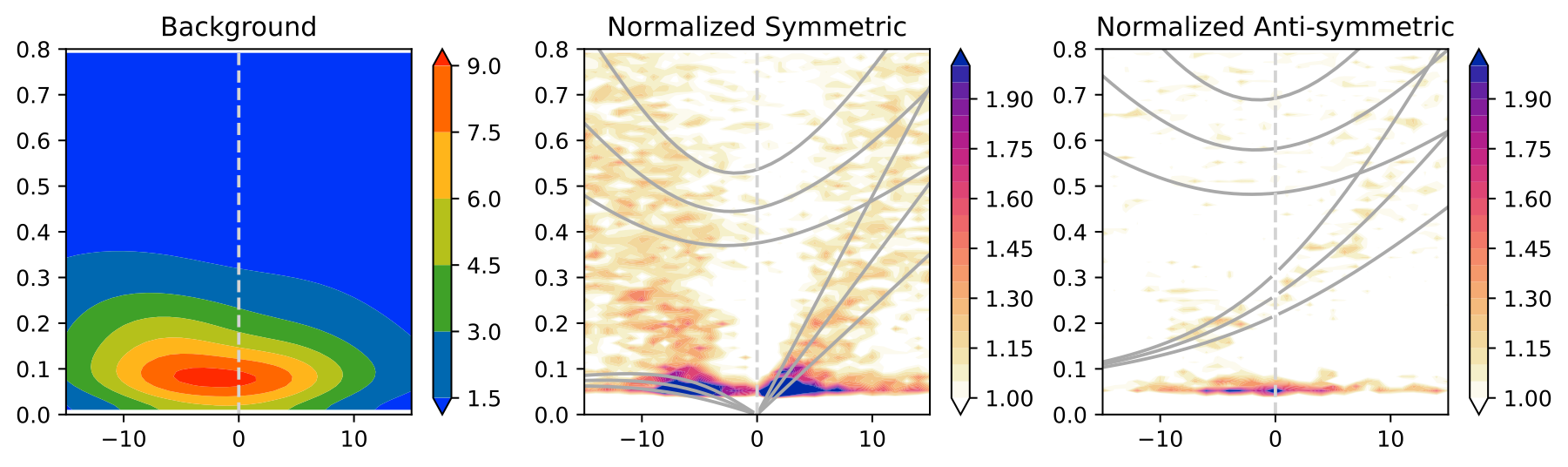 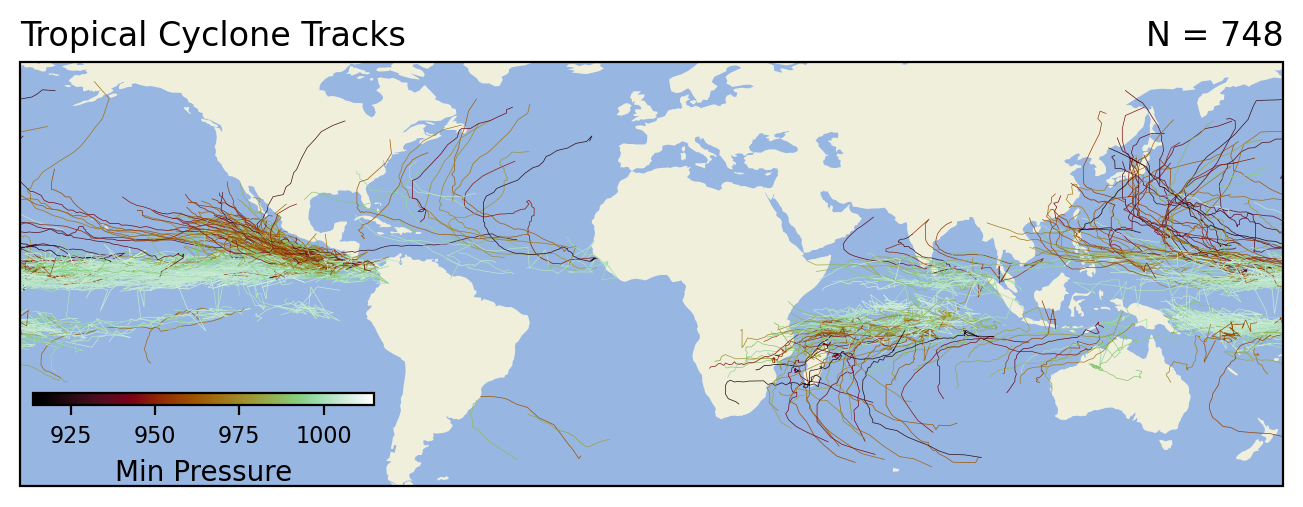 frequency (cycles/day)
Tropical cyclones / cyclogenesis
Convectively-coupled equatorial waves (and organized convection within them)
Precipitation extremes (and other extremes)
Teleconnections
Potential coupled topics
zonal wavenumber
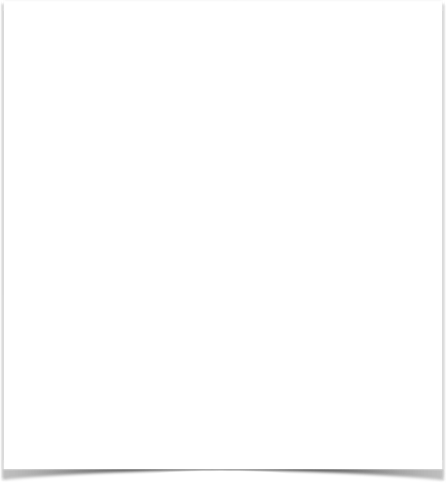 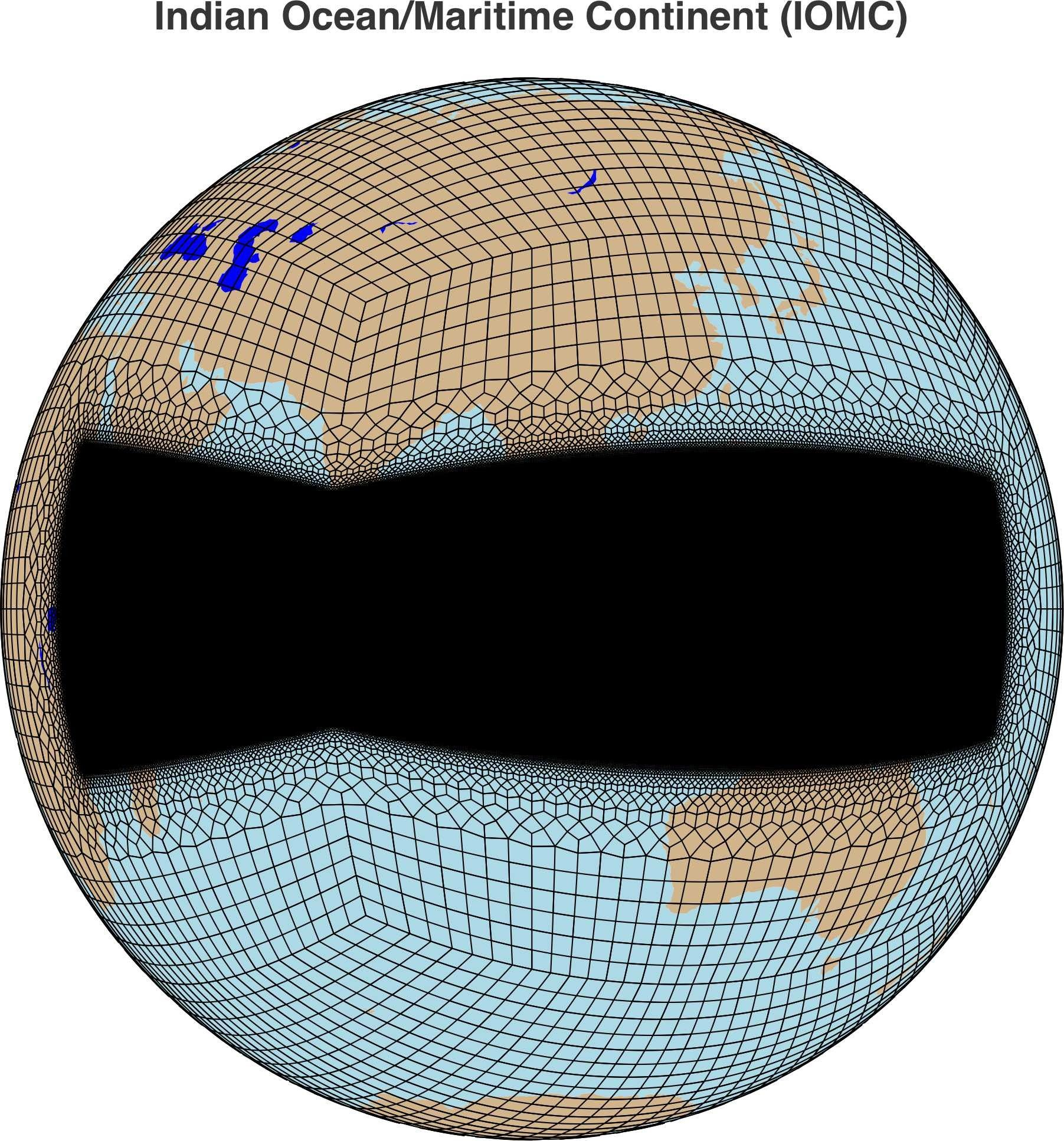 E3SM extension of TRBELT
100 → 15 / 100 → 3 / 28 → 3 ?
Δx ≈28km
Δx ≈3.25km
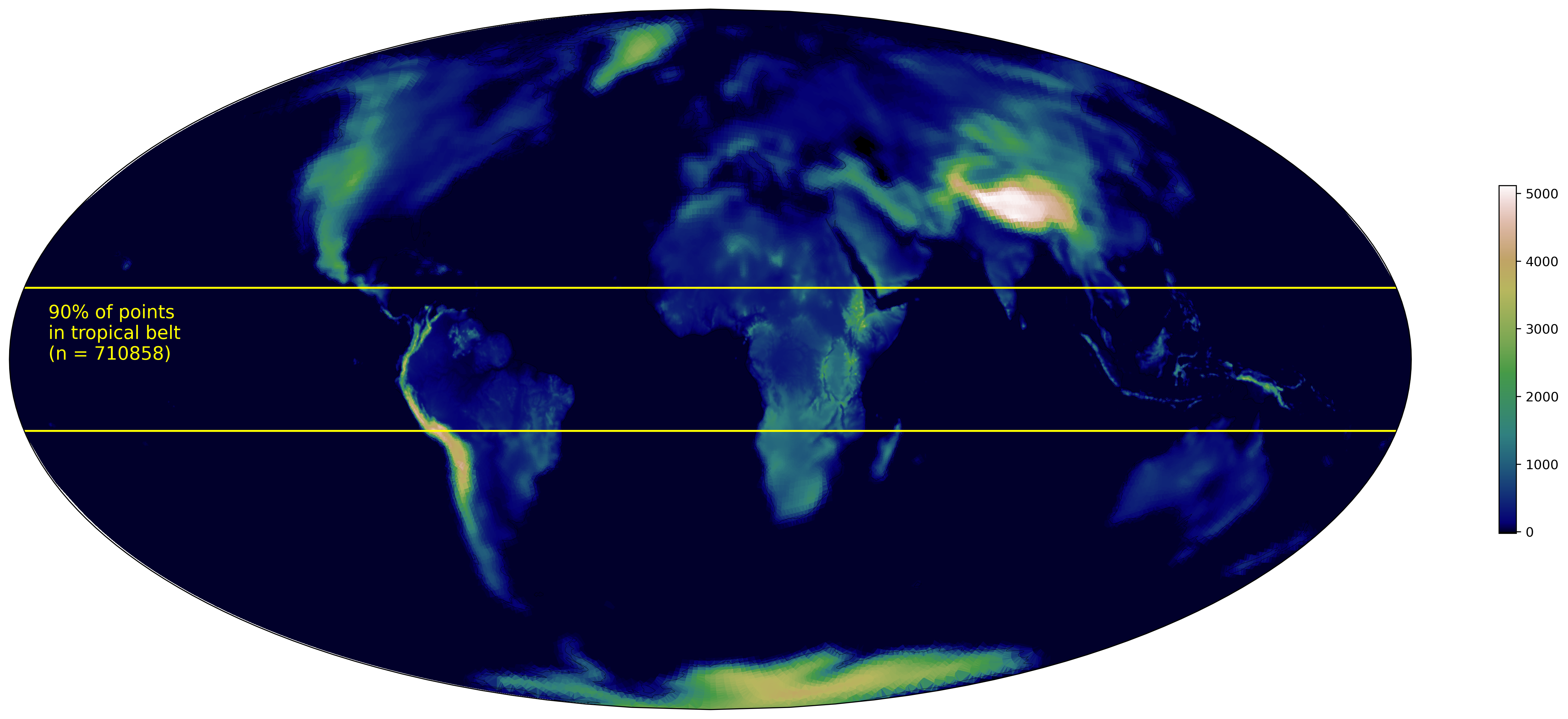 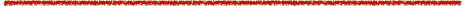 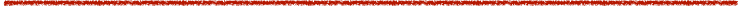 Δx ≈100km
26% of surface area
Δx ≈15km
Hierarchy of simulations: aquaplanet → amip → coupled
Current capabilities (AFAIK)
Coarse climate experiments
regionally refined experiments with asymmetric configurations
global uniform storm-resolving demonstration simulations
Toward storm-resolving climate experiments via tropical belt configuration
Achievable storm-resolving resolution in significant fraction of globe
Circumglobal equatorial circulation
Idealized & realistic simulations
Can scale to multi-year, multi-simulation experiments for research projects.